What are 
Globalizing 
Cities?



Dr Dan O’Donoghue
Geography, Events, Leisure & Tourism (GELT)
School of Human and Life Sciences
Canterbury Christ Church University
Canterbury, UK



presentation for – 
IGU Urban Commission Meeting in Shanghai, China 
August 2016.
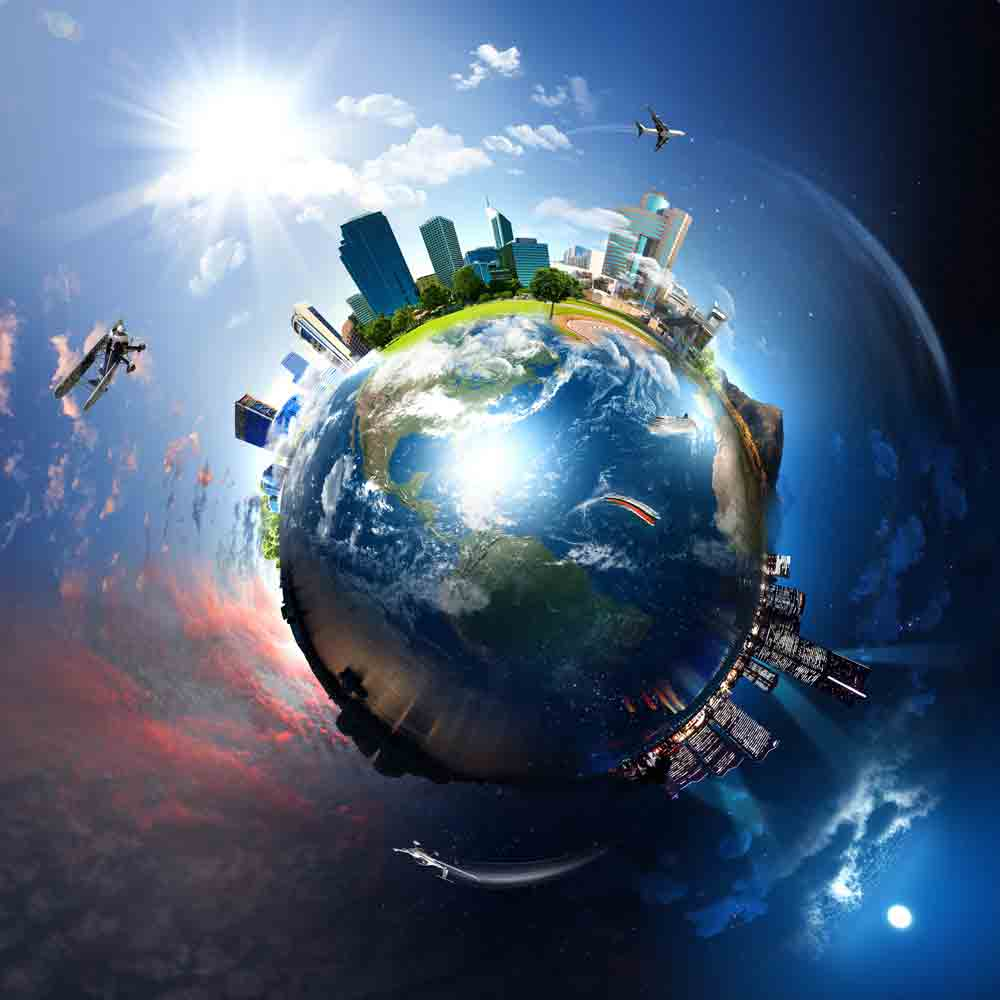 http://www.sociologydiscussion.com/wp-content/uploads/2013/10/911.jpg
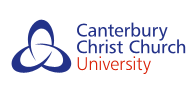 GLOBALIZING CITIES
Process?				       Place?
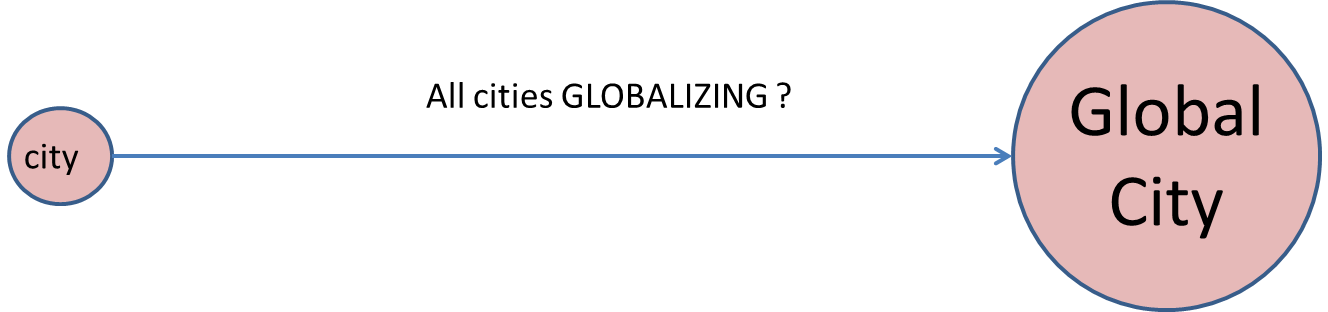 “Cities all over the world clamour to subscribe to this globalizing logic 
as they jostle for a place in the new urban Utopia” (Yeoh 1999)
Quote from the call for papers for this meeting:


“The recent decade has seen a rising number of globalizing cities, mainly from the developing world.  These globalizing cities have played an important role in the national and regional economy, yet they also face great challenges such as economic growth and social equity,  political and social stabilities, ecological and environmental sustainability.  Arguably, these emerging global metropolis’ are become increasingly ‘ungovernable’ considering the immensity and complexity of urban affairs and the homogeneity of stakeholders and interest groups involved.  Governing globalizing cities therefore become a pressing and significant agenda for urban scholars around the globe to address”.
“With ‘so-called world cities’ there are dangers of attractive theoretical ideas turning into taken for granted conceptions”,  Taylor 1999.


So, using the call for papers,  lets examine a few of these conceptions…..
Lack of Clarity 

Rising number ? – how measured – lack of consistency 
so many different measures and indices

Developing world  ?  Do they / Can they meet requirements

Economic Growth – Implicit – high performance 

Clearly there is a pressing and significant agenda….. 
Not just regarding the governance of global

Interestingly, no mention of globalization, or engagement 
with the global economy

Lets remind ourselves about the world / global city concept
World / Global Cities – an Evolution I
Hall (1966) uses the term World Cities 

Castells (1972) and Harvey (1973) linking city forming processes to the larger historical movement of industrial capitalism …identified by Friedmann(1986).

Wallerstein (1974) conceptualizes a capitalist world system
World / Global Cities – an Evolution II
Only in 1980s does study of cities EXPLICITLY become connected to the world/global economy.
Cohen (1981) linked IDL and Urban Hierarchy – mention Coordination and Control
Friedmann and Wolff (1982) describe World City Formation –  Apex
Friedmann (1986) ‘The World City Hypothesis’
King (1990) Global Cities linked to Post Imperialism
Sassen (1991) Global City Hypothesis
Knox and Taylor (1995) World Cities in a World System
Knox (1996) degrees of world cityness
Godfrey and Zhou (1999) ranking world cities
Beaverstock et al (1999) A roster of World Cities
Beaverstock et al (2000) world city network – a new meta geography
Taylor et al (2001) ‘Urban Hinterworlds’ – to measure influence of cities and  ‘‘A new mapping of the world’
Roy (2007) the ‘Worlding of Cities’
McCann and Acs (2011) linkage to global economy key determinant of a city region’s performance
Hanssens et al (2011)  - GaWC network models measuring connectivity
World / Global Cities – an Evolution III
Not all agreed – plenty of Sceptics – 

Hirst and Thompson (1995) Challenge extreme versions of globalization thesis
Hirst and Thompson (1996) Globalization – A Necessary Myth
Holman 1997 – limits of globalisation
Mention of Globalizing Cities is Sparse
Yeoh (1999) an excellent review of the state of research on Global/Globalizing Cities in PIHG, but most of the paper was about global cities, hierarchies and the cities at the ’top of the pecking order’.  The term used as a ‘status yardstick’ to measure global linkages.
Oncu and Weyland (1997) globalizing cities encompass ‘other cities’ and ‘other places’ and paradoxes of globalization.
Marcuse and Van Kempen (2000) Globalizing Cities: A New Spatial Order
Thus far….. where do we stand?
Ideas of Friedmann, Wolff, Sassen and many more clearly identify what characteristics a World or Global City should possess.  Many   create lists, rosters and hierarchies, often with distinct levels and terms, e.g. GaWC and alpha, beta, and gamma level cities.
While the emphasis may change the main characteristics were identified by Friedmann and summarised on the next slide.
Friedmann’s World City Hypothesis 1986

World economy decisive for structural changes within it
‘Basing points’ in spatial organisation
Global control functions noted in employment
Major sites of concentration and accumulation
Migration
Polarisation
Social Costs higher than ability to cover
1. World/ Global Economy
Friedmann’s World City HypothesisDiagrammatic
2
HQ
1. Global Economy
2. Basing Points
3. Command /Control
4. Concentration &
    Accumulation
5. Migration
6. Polarisation
7. Social Costs
4
3
$$$
+/-
6
7
5. Migration
World 
City
There is also recognition by most that there are other aspects that might be considered in identifying the importance of cities, and identifying whether they are World Cities or Global Cities.  

e.g. connectivity, technology, governance, production, consumption, infrastructure, inter alia

However Globalizing Cities is rarely used as a term.  In fact newer language seems to have emerged and coexists with the older terminology.
World / Global Cities – an Evolution IV
A shift in emphasis emerging in the new millenia?

New terminology emerging around cities – harking back to Gottmans (1961)  Megalopolis.
City regions, Mega regions
Polycentric City regions
Mega City, Mega City Regions
Megapolitan, Megapolitan Regions 
By implication – are these types of places World Cities?  Global cities? Globalizing cities?
What is current state of play?
All of these terms are in use, but mean different things to different people
Not all mutually exclusive
Definitely mutually confusing!
How do we really measure influence??
Globalization is dominant economic paradigm, but what if…….
Before concluding – a few ideas/concepts to think about
Global 
City
All cities GLOBALIZING ?
city
Global 
City
GLOBALIZING PROCESS?
city
Global 
City
PATH DEPENDENCY or PARTICULARISM?
city
Global 
City
DE-GLOBALIZING CITIES?
city
One final example to think about….
The conventional wisdom is that there are three Global Cities –

 London, New York, Tokyo

But what of an urban agglomeration that is as big in population as all three cities combined ?
Polycentric Mega-Urban Global City Region – “Suprapolis?”
2015 Urban Area Populations
As Urban Geographers we need to use terminology consistently, and that terminology should be clearly defined, meaningful, helpful, and unbiased.

If not, we need to be explicit about how specific terminology, that defines urban places around the world is used and applied.
谢谢
Xiexie
Thank you
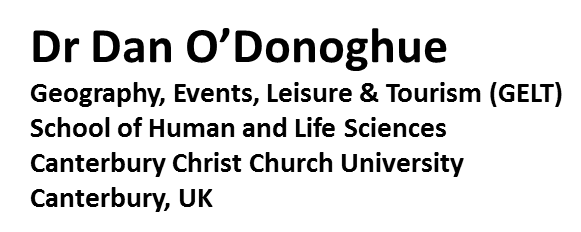